How To Avoid Getting Covid-19
By Rakesh
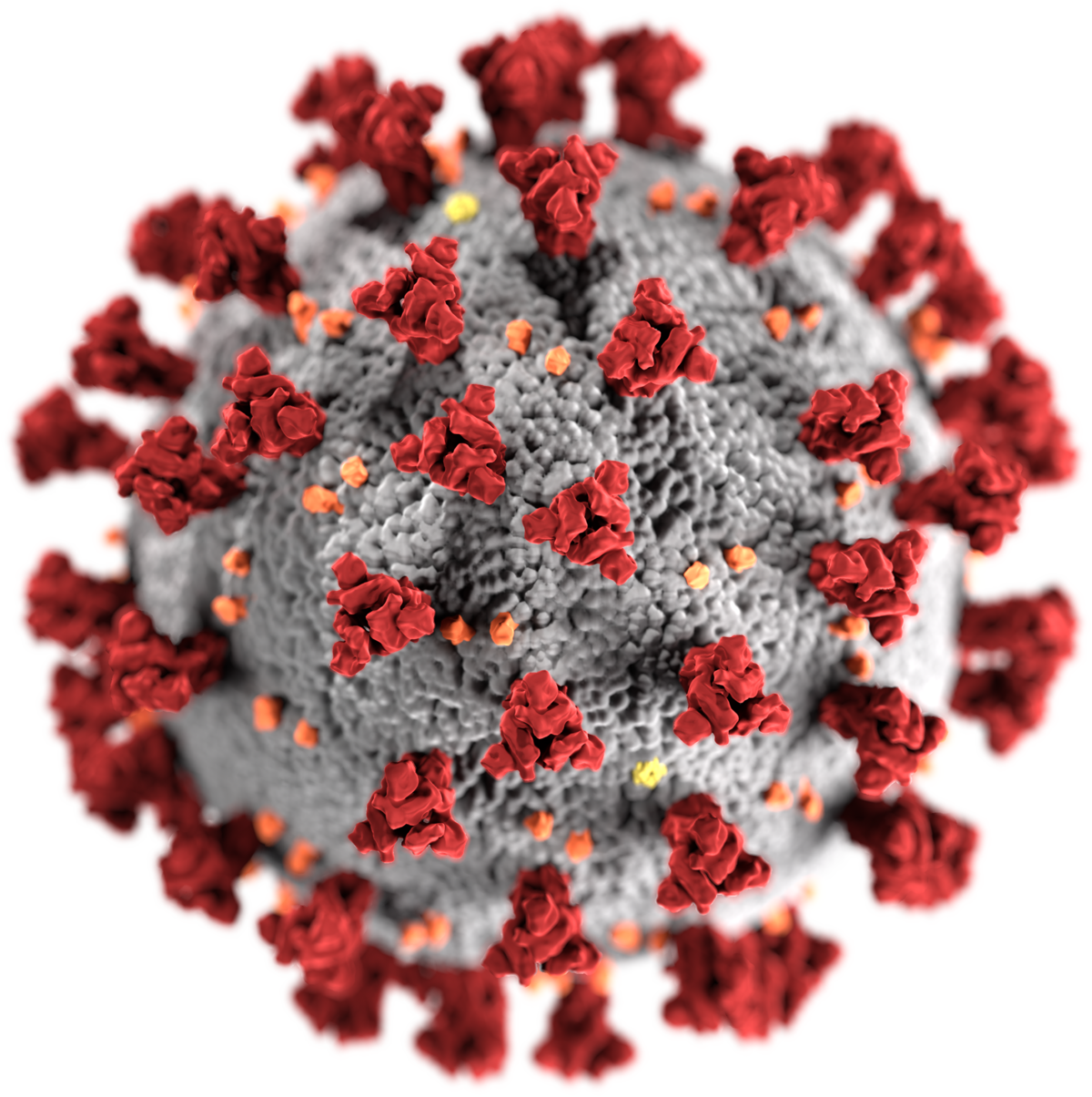 Wash your Hands
Don’t Touch Your Face
Social Distancing
Resources